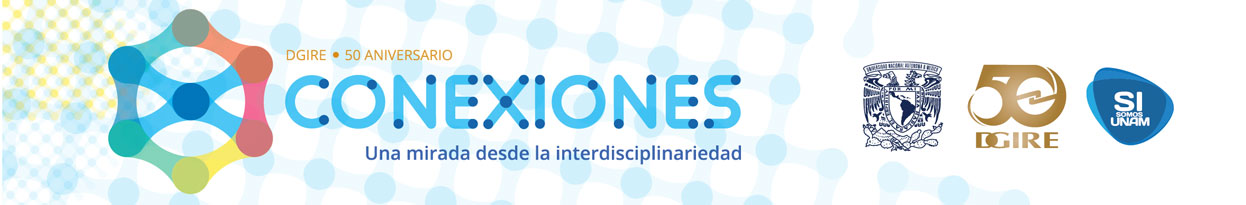 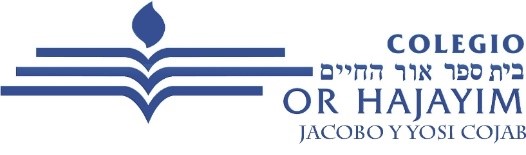 “La escala de nuestras raíces”
 Si conoces tu pasado, entonces proyectarás mejor tu futuro
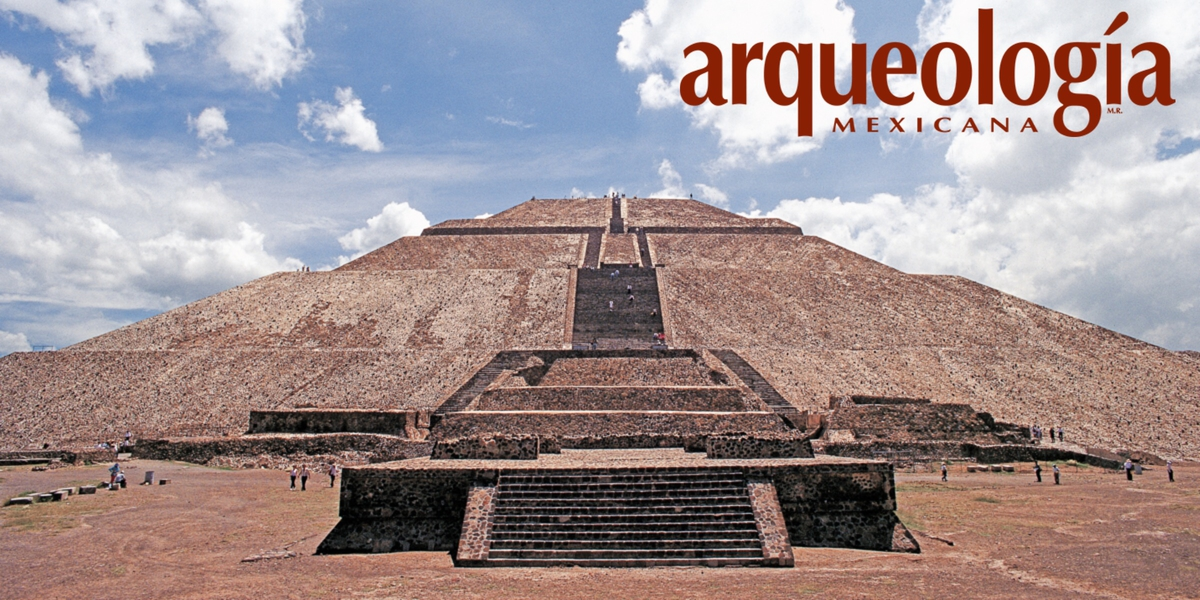 Colegio: Or Hajayim
Clave: 7349
Equipo:  3
1
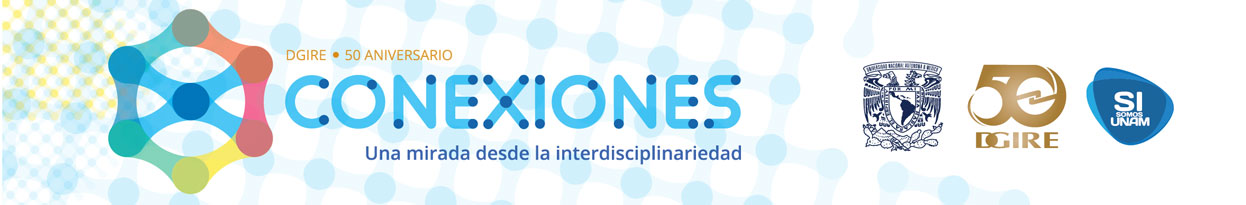 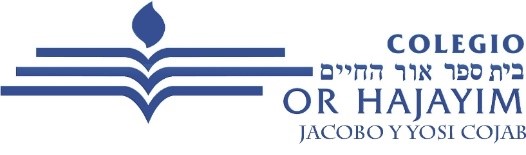 Ciclo escolar 2019-2020
septiembre- noviembre 2019

Integrantes del Equipo:
Alejandro Villegas   Vicencio              Matemáticas II 
Julio César Mundo Carrillo                  Inglés
Rocío de Monserrat Barrera Tapia     TLRIID III
2
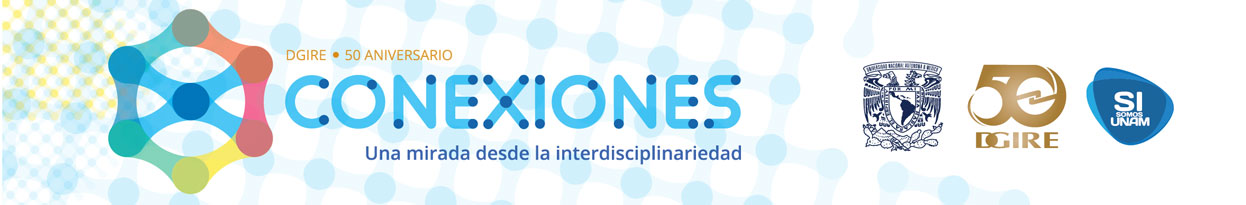 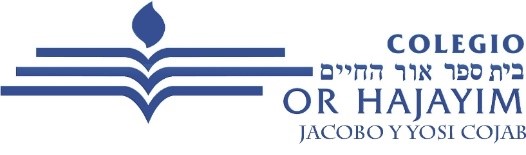 Ciclo escolar 2019-2020
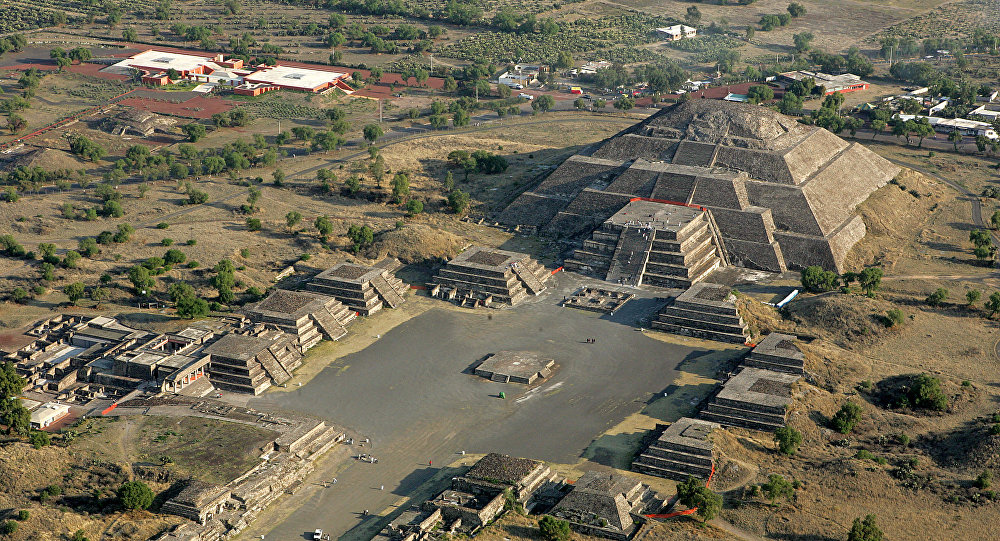 septiembre-noviembre 2019
3
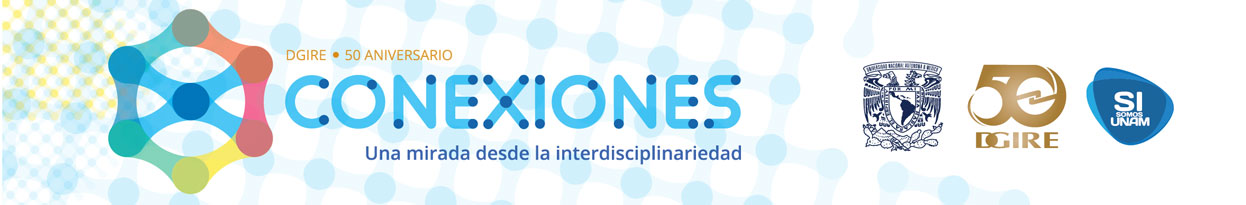 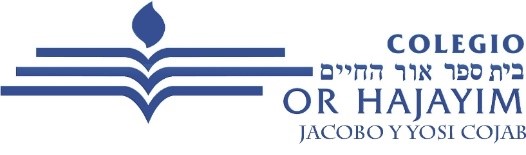 La escala de “Nuestras raíces”
Si conoces tu pasado, entonces proyectarás mejor tu futuro
4
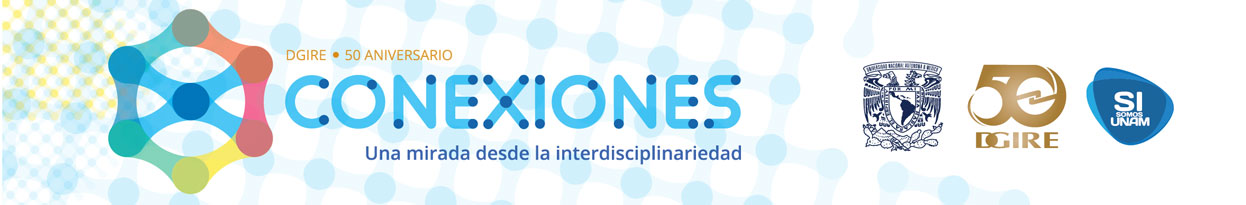 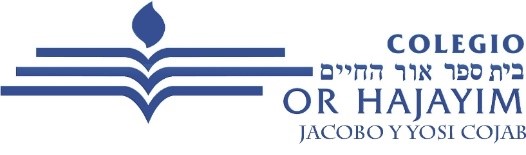 Índice
5
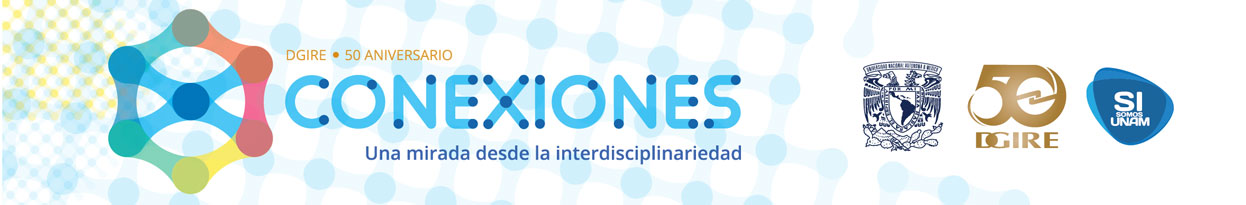 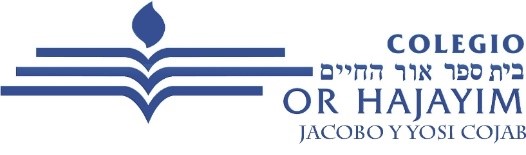 Índice
5i
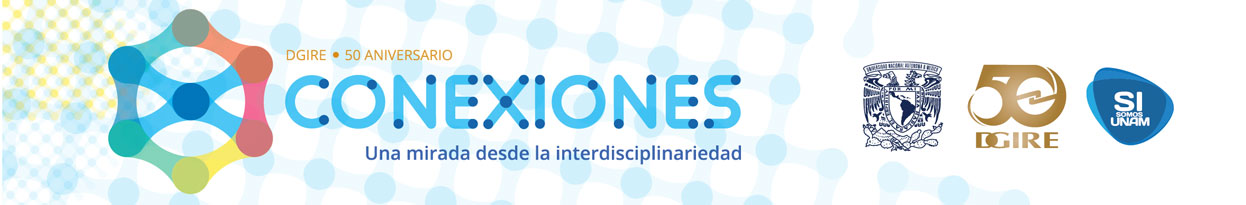 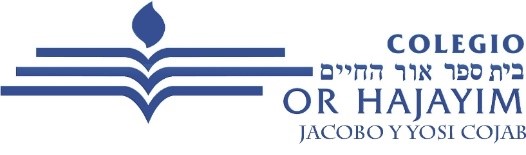 Índice
5ii
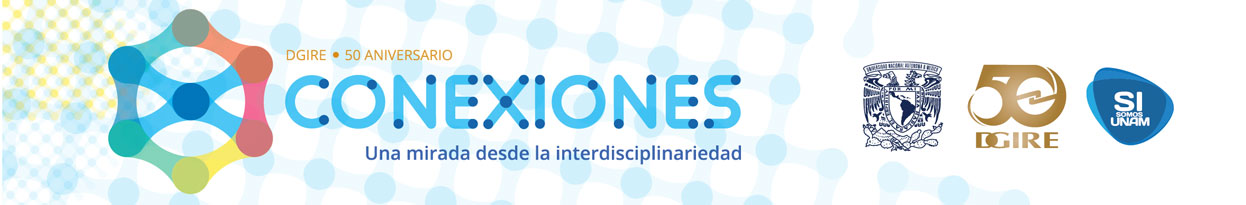 CUADRO DE ANÁLISIS DE LA INTERDISCIPLINARIEDAD 
y   EL APRENDIZAJE COOPERATIVO
CONCLUSIONES GENERALES
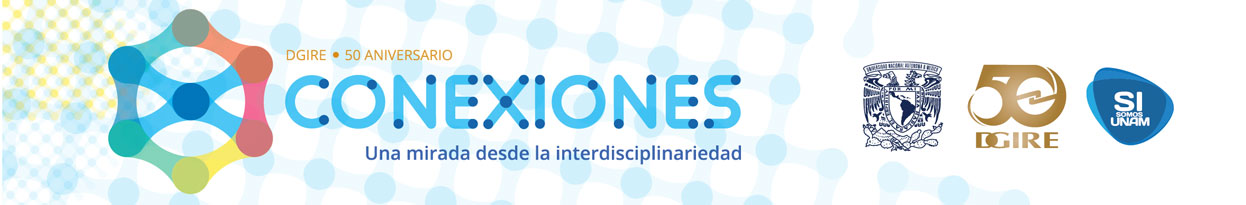 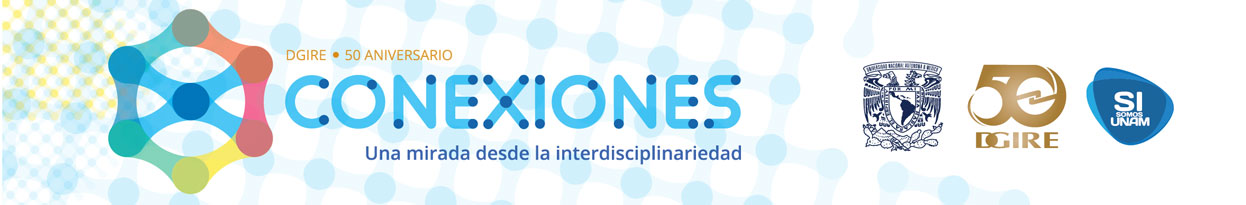 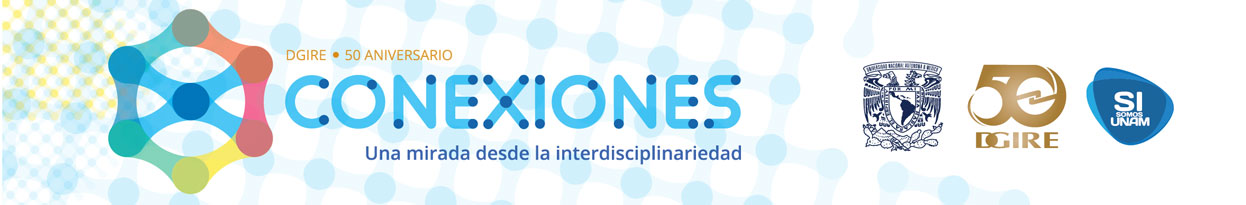 Organizador
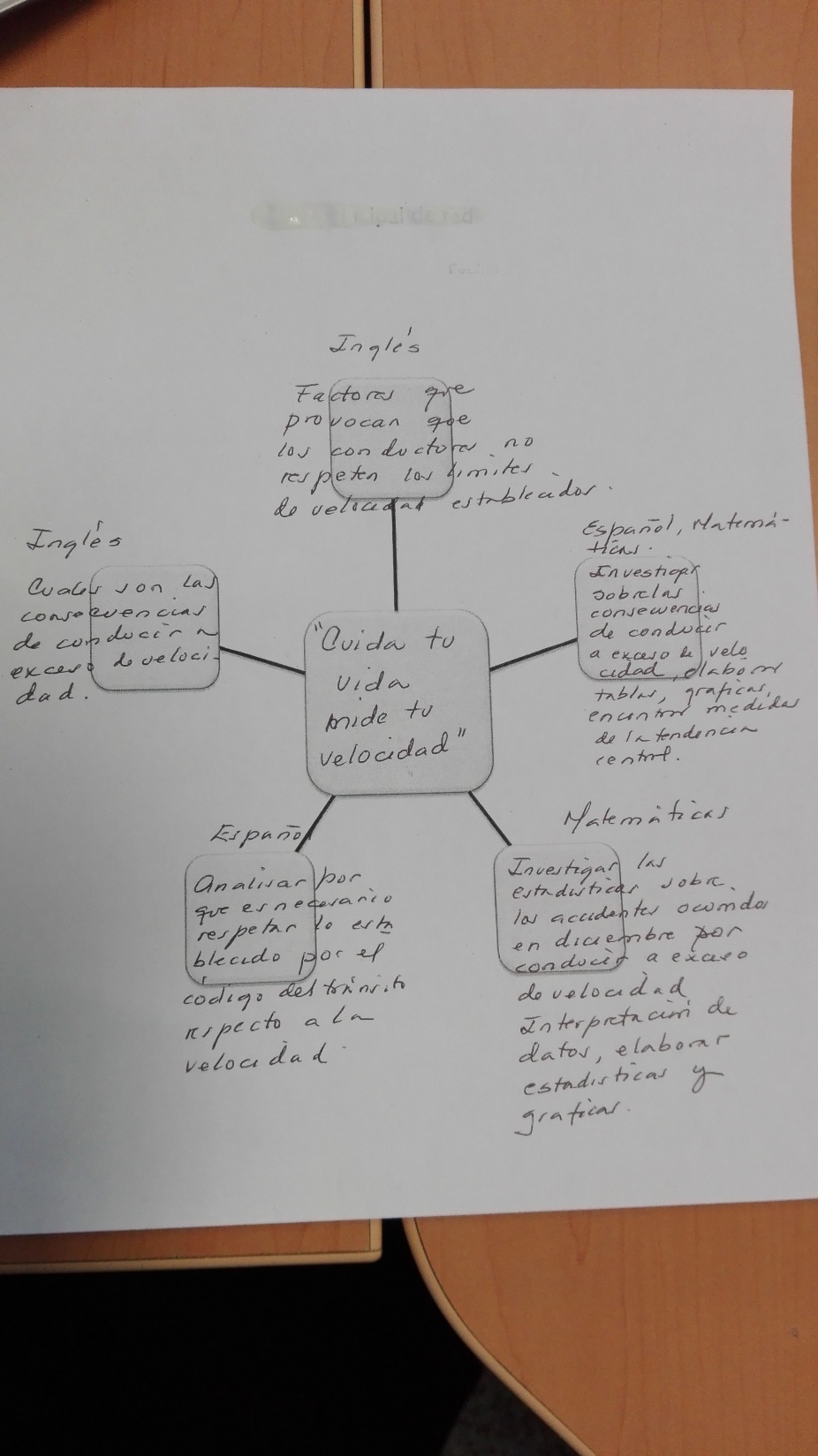 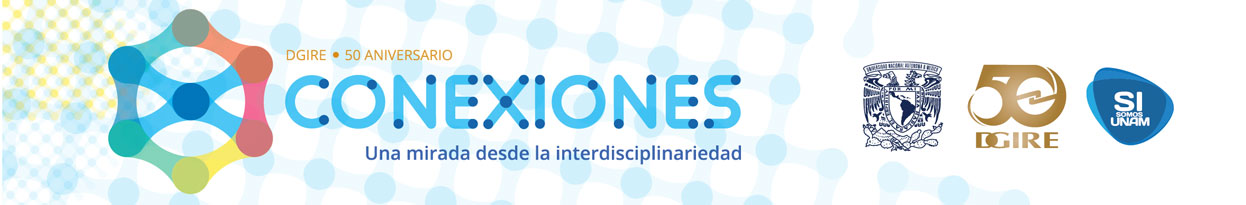 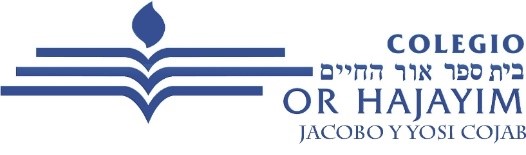 Fotografías de la sesión
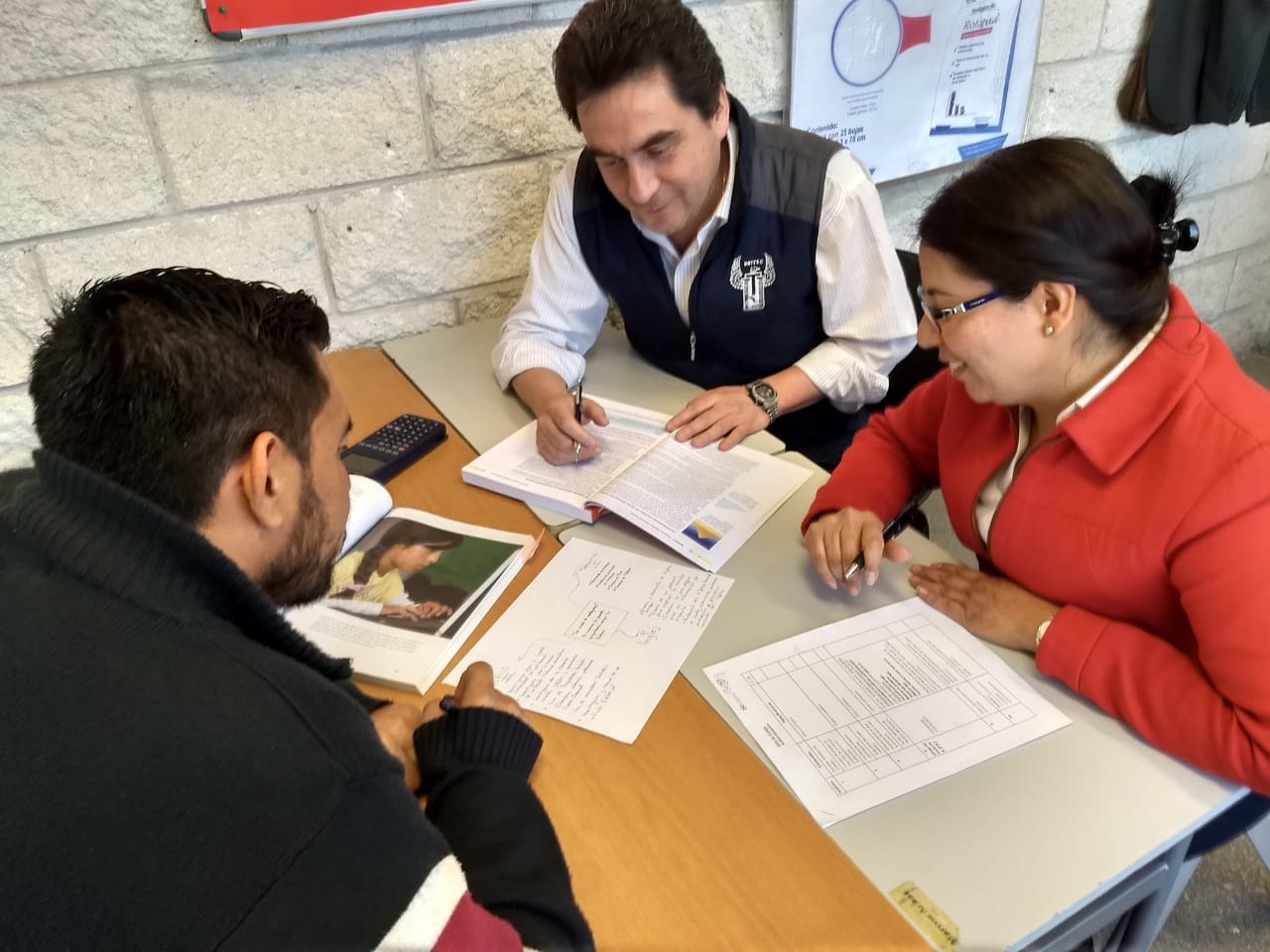 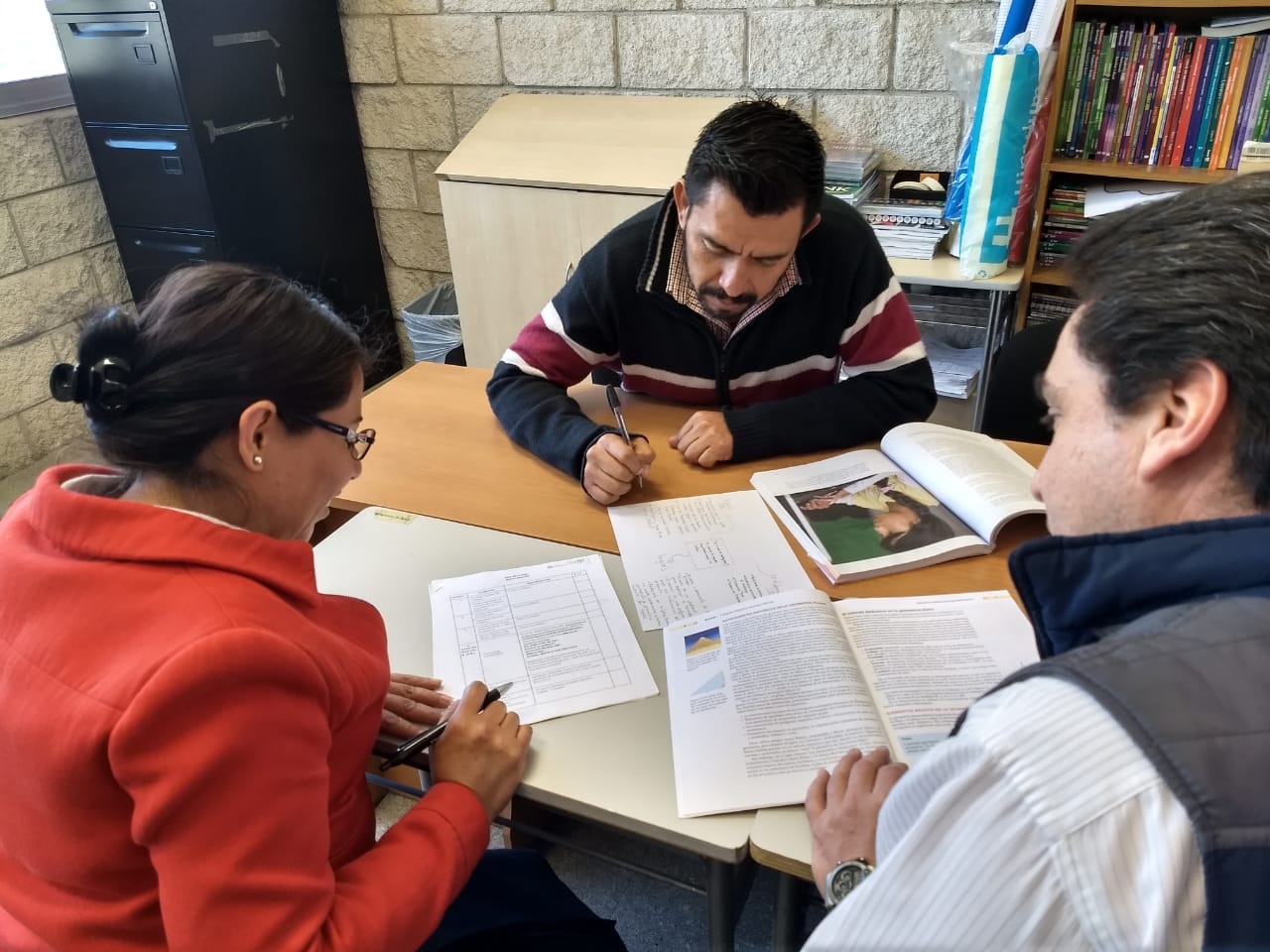 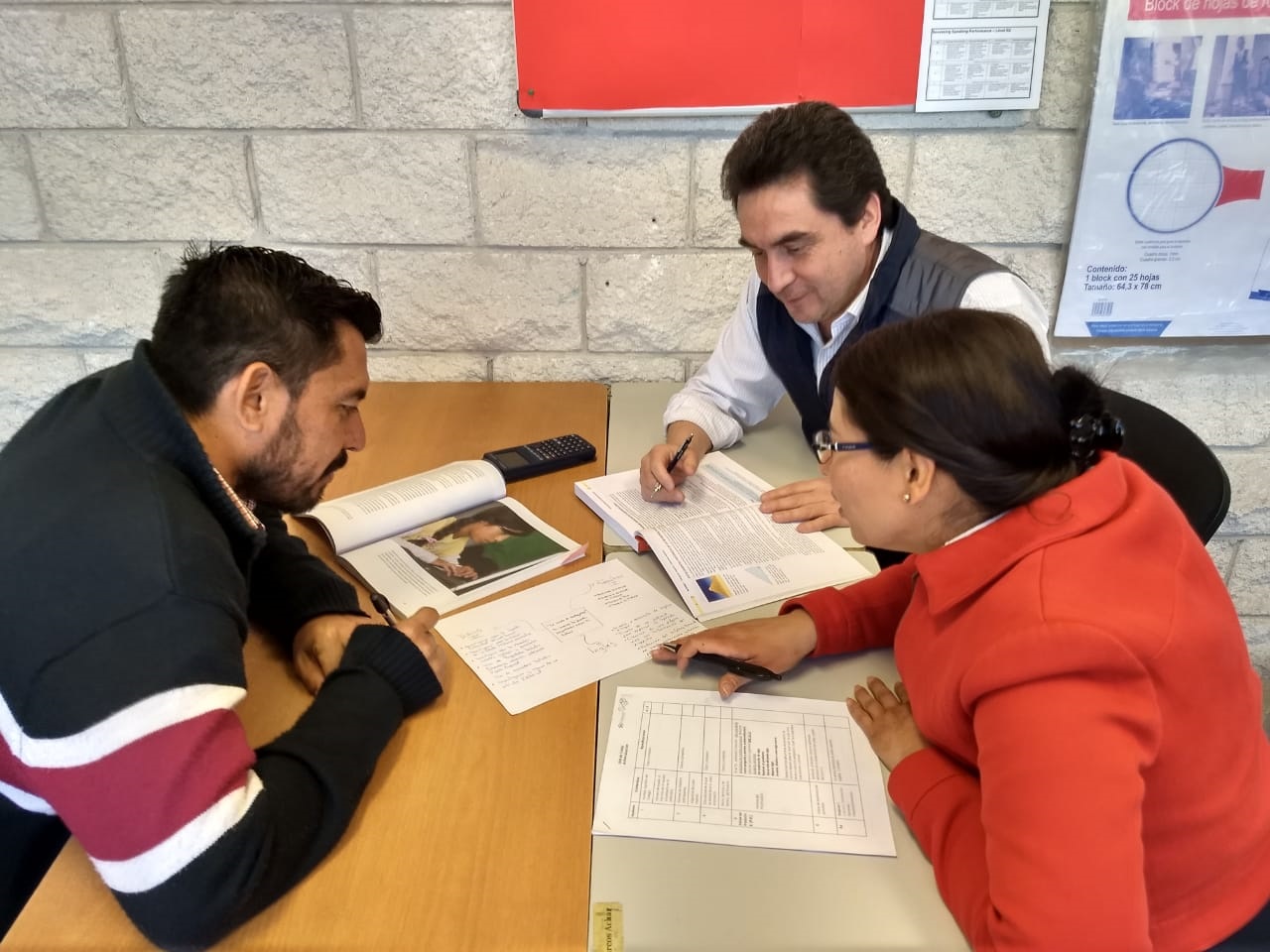 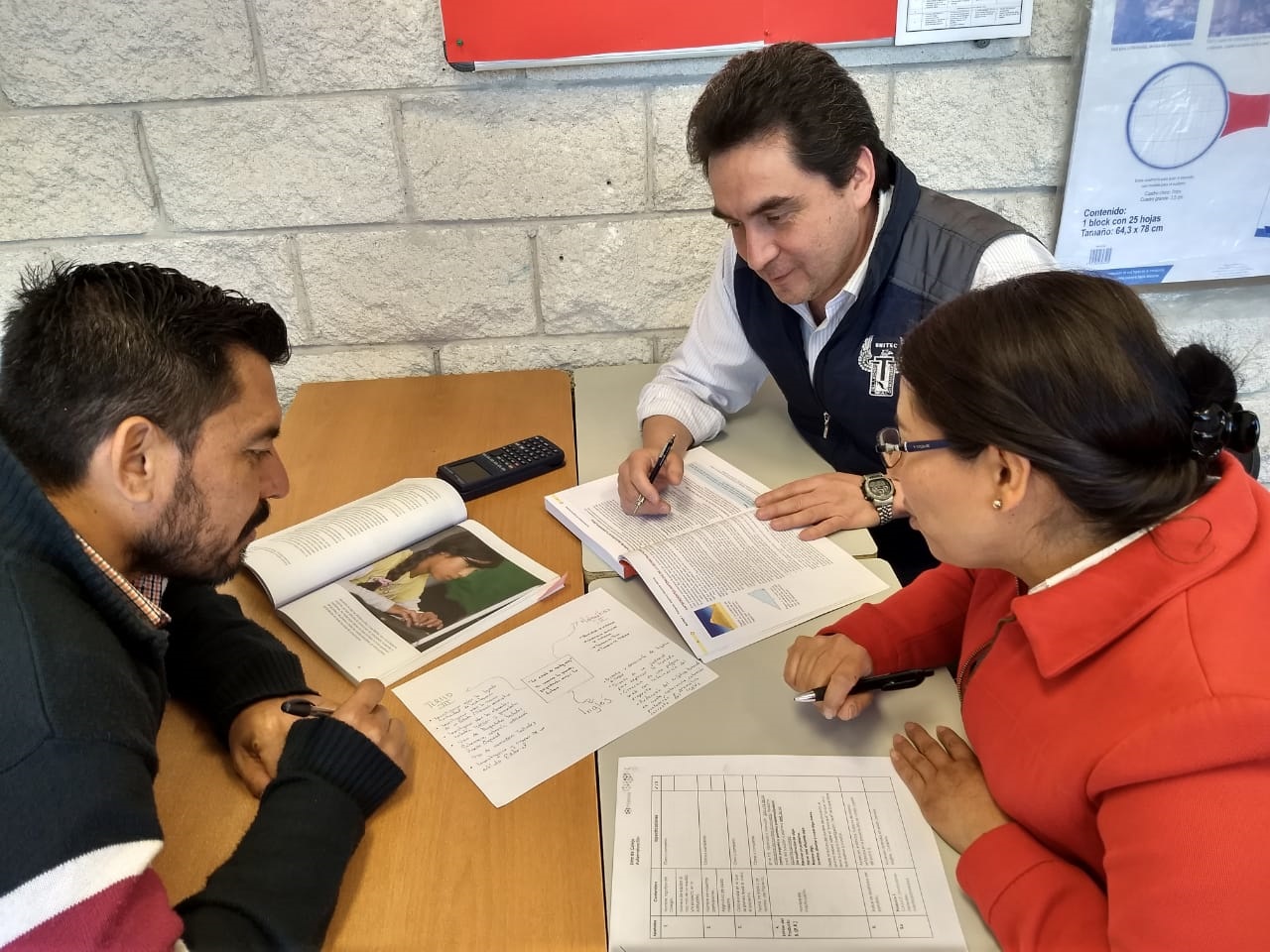 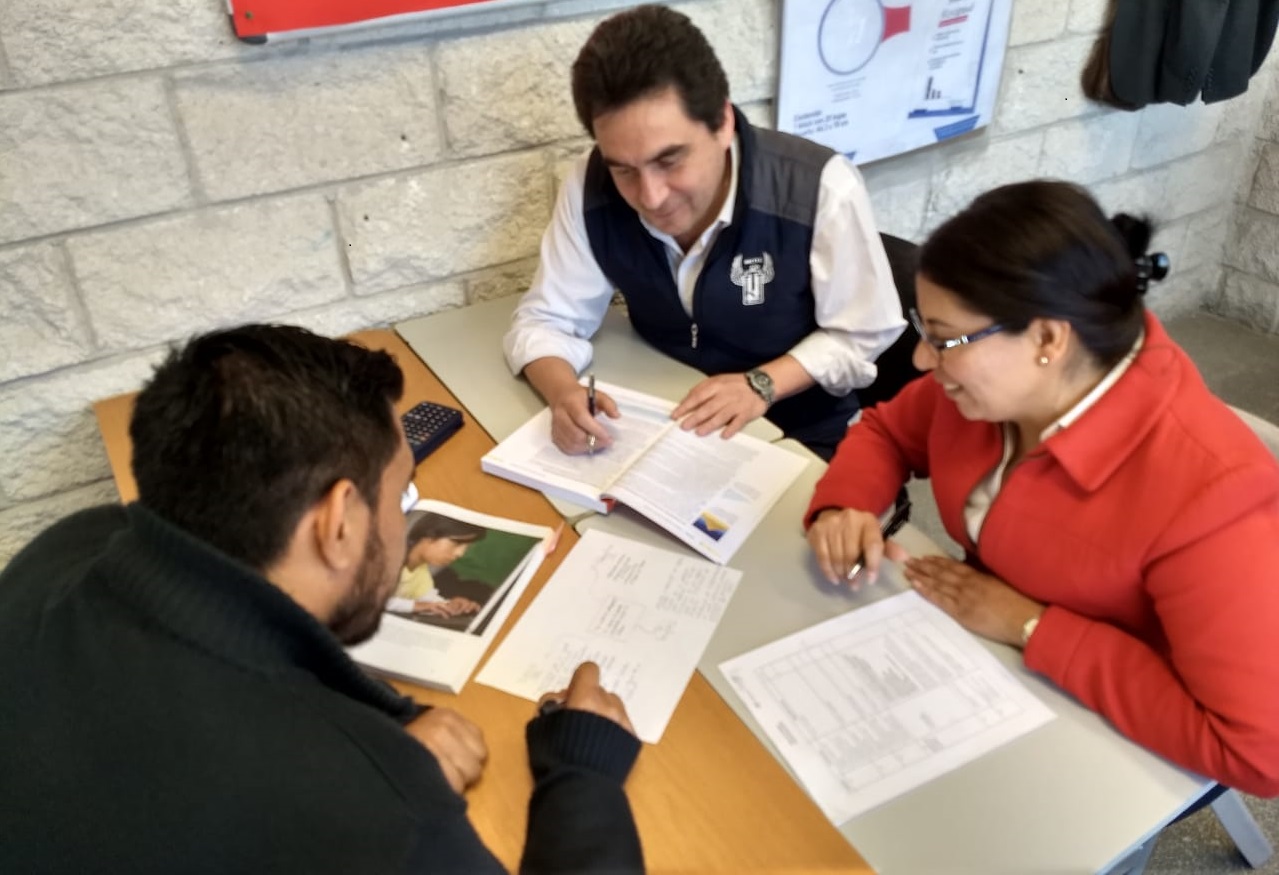 5a. Producto 3
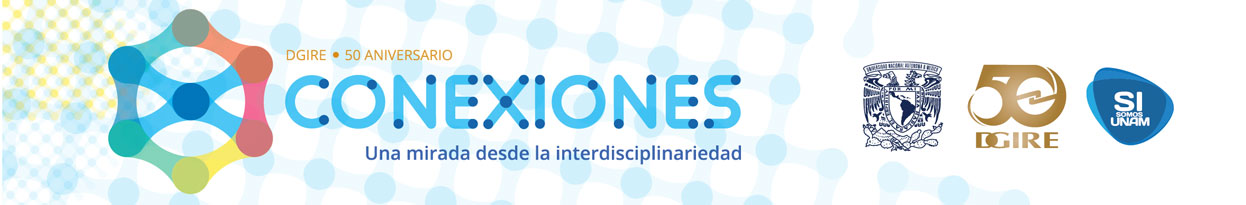 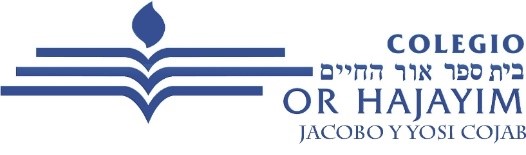 Introducción o justificación. Descripción del proyecto
Los alumnos aplicarán los conceptos de semejanza de triángulos, programa de Matemáticas II, en un caso práctico, a fin de determinar la altura de la Pirámide del Sol en el sitio arqueológico de Teotihuacan, con esta información producirán una maqueta a escala un folleto bilingüe (español-inglés) y un artículo Editorial, también en ambos idiomas. Un podcast y una Página Web en inglés

Esta actividad los identificará con sus raíces prehispánicas y las diferentes formas de aplicar la geometría analítica en una edificación real. A partir de esta etapa los alumnos emplearán las diversas habilidades de comunicación que han adquirido en TLRIID e Inglés, para expresar lo aprendido a través de un folleto bilingüe  y un artículo Editorial, en español e inglés. Todo lo anterior se presentará en una página Web que contendrá un podcast con la información
5c
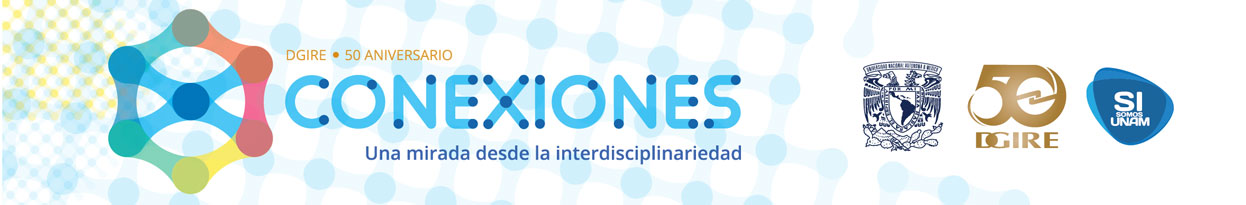 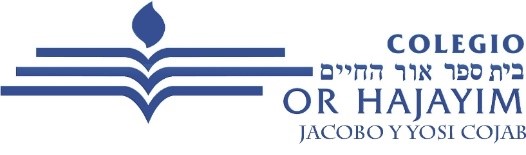 Objetivo general del proyecto
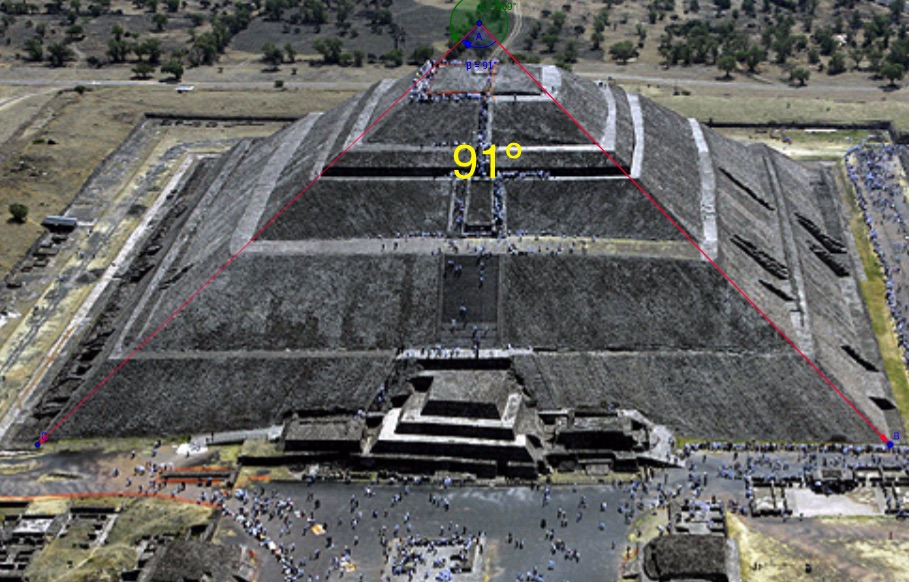 Los alumnos deben informarse sobre las medidas de la base de la Pirámide del Sol, así como de la sombra que proyecta en un momento dado. 

Determinado esto emplearán los conceptos de semejanza de triángulos a fin de calcular la altura del edificio. 

Los alumnos deberán resolver la siguiente pregunta: ¿Cómo usarías la información obtenida para generar un modelo a escala de la Pirámide del Sol?
Las materias de TLRIID  e Inglés serán la que provean los medios de expresión necesarios para la presentar la interpretación personal que los alumnos hagan sobre la actividad. A través de la conformación de un folleto y un artículo Editorial en el que se observen la propiedades textuales, el lenguaje verbal, paraverbal e icónico y, por supuesto, las habilidades de traducción e interpretación de un texto. Todo lo anterior se estructurará y presentará en una página Web, en la que se publicará un podcast con la información.
5c
ANALISIS MESA DE EXPERTOSGeneral
Trabajo en Sesión Plenaria.
      
   EL  Coordinador:
Dirige la sesión, para ello toma en cuenta las preguntas asentadas en el presente documento. 
Redacta la respuesta (consensuada) a cada una de dichas preguntas, en los espacios que para tal efecto se dan.
Borra las indicaciones para utilizar el presente documento, así como la NOTA.
Envía el documento a los diferentes grupos de trabajo en formato PDF.
 
 NOTA.   Los profesores elegidos, para representar a su equipo en esta sesión, serán quienes participen activamente en ella,     
               Cada representante tomará en cuenta lo asentado en del documento c) A.M.E. Grupos  Heterogéneos, antes
               Redactado.
Planeación de proyectos Interdisciplinarios
¿A qué responde la necesidad de crear proyectos interdisciplinarios como medio de aprendizaje? 
Responde a los procesos innovadores de la educación.
A los procesos  de indagación, a la formulación de preguntas.
 Al trabajo compartido del docente y del alumno.
A sociabilizar la esencia del docente.
A los retos de la educación del siglo XXI
A que los alumnos puedan tener un trabajo autónomo y fortalecer las relaciones socio-constructivistas que demanda la educación del siglo XXI.
Se involucra más el trabajo autónomo de los alumnos en una visión socio-constructivista y cognitiva.
Documentación del proceso y portafolios de evidencias
¿Qué se entiende por “Documentación”?
 Es un diario de trabajo, es trabajar en profundidad, es guardar las experiencias adquiridas, es la manera de consolidar el aprendizaje, realizar preguntas iniciales,  realizar de un portafolio de evidencias, recopilar la información necesaria para responder a las preguntas iniciales, hacer las predicciones necesarias para encontrar las respuestas al planteamiento del problema., es el análisis de datos y resultados de la investigación.
El compartir lo que se ha aprendido durante la indagación con otras personas.
¿Cuáles son los elementos fundamentales para la estructuración y planeación de los proyectos interdisciplinarios?
Temas  de interés de los alumnos, formulación de preguntas, acercamiento del docente al proyecto compromiso  por parte del docente, generar las conexiones a la curricula.
Reflexionar sobre el mundo que nos rodea por medio de la observación, recopilación, organización y síntesis de la información, analizar la información y crear modelos.
¿Cuál es “el método” o “los pasos” para acercarse a la Interdisciplinariedad”?
Concientizar que el conocimiento se encuentra en un proceso de desarrollo.
Reconocer que no existe una sola forma de transmitir el conocimiento (docente).
Reconocer que no existe una sola forma para comprender el conocimiento (alumno).
Identificar y transmitir las formas de acceder a las diferentes fuentes de información.
 
¿Qué características debe de tener el nombre del proyecto interdisciplinario?
Un título creativo, vinculada con todo ,detonación
Interesante que abarque las diferentes asignaturas que intervienen en el proyecto, generar preguntas detonadoras que se acerquen e integren a las asignaturas participantes  en el desarrollo del proyecto.
¿Qué evidencias de documentación concretas se esperan  cuando se  trabaja de manera interdisciplinaria?
 Las ideas de los estudiantes que convergen ante un proyecto puedan quedar materializadas como evidencia. Las formas en que estas evidencias pueden quedar materializadas pueden ser utilizando la tecnología. Algunas de estas evidencia pueden ser:
La palabra
 Grabaciones de la discusión 
Fotos
 Videograbación 
Visitas virtuales 
Pensamiento visible	

¿Cuál es la intención de documentar en un proyecto y quién lo debe de hacer?
La intención es enriquecer a los docentes sobre las actividades que funcionaron y las que no, y ayudar a los alumnos y darse cuenta de la manera en la que aprendieron y en la que se consolidan los conocimientos.
El proceso de documentación es distinto al proceso de evaluación. El docente es un observador del proceso de investigación de sus estudiantes. Todo indicio de comprensión de sus alumnos debe ser documentado, desde la realización de preguntas. Surge del docente como observador. Permite al docente contar con evidencias claras y objetivas del proceso de construcción que se está viviendo detrás del proyecto.
Gestión de Proyectos interdisciplinarios
¿Qué factores se deben tomar en cuenta para hacer un proyecto? ¿Cómo se deben organizar?
Conocer el programa propio.
-Intercambiar los programas para que todos los docentes involucrados los conozcan.
-Sacar la propuesta problematizadora.
-Elegir un momento adecuado del año para desarrollar el proyecto.
-Organizar los horarios de la semana para que todos los profesores puedan participar con los alumnos.
-Dividir el proyecto en etapas y ver qué alumnos son capaces de llevar a cabo la autogestión y quienes requieren de un seguimiento más puntual.
-Desarrollar productos parciales y medibles en cada etapa.
-Identificar momentos de evaluación formativa o parcial para identificar que los contenidos se están aplicando de manera adecuada.
-Llegar a un producto o elemento que concreta el proyecto y difundirlo a padres de familia y otros alumnos explicando el producto, el proceso que se llevó a cabo y las habilidades necesarias para llevar a cabo el proyecto.
¿Cómo se pueden identificar los puntos de interacción que permitan una indagación, desde situaciones complejas o la problematización?
El maestro es el primer investigador, frente a la realidad de lo que puede plantear, tiene que entender cuáles son los factores involucrados dentro de la problematización. Una vez que se tiene el concepto, se debe hacer una lluvia de preguntas y buscar las que no se tengan respuesta inmediata.
Se debe de tomar en cuenta que 

1.- el conocimiento no está acabado.
2.- no hay una única forma de transmisión del conocimiento.
3.- no hay una única manera de que el conocimiento sea comprendido por el estudiante.
4.- el modo de acceder al conocimiento no es único.
Si se toma en cuenta lo que se hace generalmente, para el trabajo en clase ¿Qué cambios  deben  hacerse para generar un proyecto interdisciplinario?
Maestro como primer investigador.
Definir preguntas a partir de conocimientos previos.
Postura del maestro como primer observador.
Establecer conexiones con la misma asignatura y con las otras que participan en el proyecto.

¿Cómo beneficia al aprendizaje el trabajo interdisciplinario?
El maestro no lo es sólo de asignatura, sino formación y de vida. No solo evaluamos nuestra asignatura, sino también la forma en que los alumnos colaboran con otros, conocen su mundo, confrontan su realidad, se conocen a sí mismos, y adquieren valores, etc. El proyecto nos ayuda a reconocernos no solo como maestros de asignatura, sino como modelo, guía y mediador de este proceso.
El desarrollo profesional y la formación docente
¿Qué implicaciones tiene, dentro del esquema de formación docente, el trabajo orientado hacia la interdisciplinariedad? 
Enriquecer la esencia del docente y su asignatura.
Obtener retos personales y profesionales
Reconocer habilidades de los alumnos y de  el mismo.
Promover una motivación intrínseca en el alumno
Oportunidades de desarrollar el pensamiento crítico, la toma de decisiones, resolución de problemas.

¿Qué dimensiones deben tenerse en cuenta para proyectos interdisciplinarios?
Claridad en los objetivos, reflexión de ampliar el conocimiento. Participar con otras asignaturas. Generar líneas de acción que fortalezcan el proceso de enseñanza aprendizaje,
Crear modelos de investigación.
Tener la idea que no somos maestros de asignatura, somos maestros de vida, refinar la comprensión a través de los aprendizajes significativos.
Saber hacer las preguntas correctas / Preguntas esenciales
Cuestionar conceptos e ideas, suposiciones, implicaciones y consecuencias
Cuestionar inferencias y conclusiones
Cuestionar la información, los datos y la experiencia
Cuestionar metas y propósitos
Cuestionar las preguntas
Cuestionar puntos de vista y perspectivas
8.al intentar contestar una pregunta o resolver un problema
1.CUANDO PENSAMOS, tenemos un propósito
7.basados en conceptos y teorías
2.dentro de un punto de vista
ESTRUCTURAS UNIVERSALES DE PENSAMIENTO
6.para hacer inferencias y emitir juicios
3.basado en suposiciones
5.Usamos datos, hechos y experiencias
4.que llevan a implicaciones y consecuencias
1. Identificar y plantear preguntas que puedan ser respondidas mediante la indagación
Proceso de indagación
7. Compartir con otros mediante argumentación lo que ha sido aprendido a través de indagación
siete actividades para saber que se está realizando indagación en el aula o el laboratorio
6. Diseñar y conducir trabajo de investigación a través de diversas acciones
2. Definir y analizar bien el problema a resolver e identificar sus aspectos relevantes
3. Reunir información bibliográfica para que sirva de prueba
4. Formular explicaciones al problema planteado, a partir de las pruebas
5. Plantear problemas de la vida cotidiana y tocar aspectos históricos relevantes
¿Qué es la indagación y
cómo la definen diferentes 
autores?
Existen múltiples posturas y formas de definir  
                                la indagación
“La indagación científica se refiere a las diversas formas en las cuales los científicos abordan el conocimiento de la naturaleza y proponen explicaciones basadas en las pruebas derivadas de su trabajo”
“Un método pedagógico que combina actividades ‘manos a la obra’ con la discusión y el descubrimiento de conceptos con centro en el estudiante”
“Actividades estudiantiles en las cuales se desarrollan conocimiento y entendimiento de las ideas científicas”
Estructura Inicial de PlaneaciónE.I.P. Resumen (Señalado. Producto7.)
El equipo heterogéneo:
Revisa  el análisis de cada Experiencia Exitosa elegida. 
Reflexiona, acuerda y lleva a cabo, a manera de resumen, el registro de los puntos de todas las Experiencias Exitosas analizadas, que se podrían tomar en cuenta para el propio proyecto.
Al terminar el Resumen, revisa y reflexiona sobre lo anotado,  acuerda aquello que será tomado en cuenta  en la construcción del propio proyecto y  lo señala de alguna manera.
Nombre de los  proyectos revisados:
COMBATIENDO ASERTIVAMENTE LA VIOLENCIA INTRAFAMILIAR
LOS DIFERENTES ÁNGULOS DE LA GUERRA 
COMENCEMOS A SER EMPRENDEDORAS
I. Contexto. Justifica las circunstancias o elementos de la realidad en la que se da el problema o propuesta.     Introducción y/o justificación del proyecto.
A partir de las ideas e inquietudes planteadas por los alumnos se decide apoyar y realizar un proyecto interdisciplinario. Los temas;  violencia intrafamiliar, la Primera Guerra Mundial o cómo ser emprendedor, responden a una problemática planteada desde diferentes materias relacionadas.
Ante un conflicto/idea/inquietud surgen distintas consideraciones que dan lugar a distintas acciones o interpretaciones y se recurre a diferentes asignaturas que aborden y analicen el planteamiento.
II. Intención. Sólo una de las propuestas da nombre al proyecto.
III. Objetivo general del proyecto. Toma en cuenta a todas las asignaturas  involucradas.
Objetivo general del proyecto: Que los alumnos comprendan la multidimensionalidad de un conflicto bélico.
Física: Reflexión sobre el impacto de la Ciencia 
Literatura: Análisis de textos 
Historia: Pensamiento crítico
 
Objetivo general del proyecto: Lanzar una campaña publicitaria para reducir la violencia intrafamiliar en la colonia Madero en Huixquilucan, edo. de México.
Sociología: Identificar elementos de la sociedad mexicana que favorecen o generan la violencia intrafamiliar.
Administración: Plan de financiamiento y búsqueda de patrocinadores y personal para su ejecución.
Derecho: Documentos legales sobre familia, la violencia y derechos fundamentales.
IV. Disciplinas involucradas en el  trabajo interdisciplinario.
V. Esquema del proceso de construcción del proyecto por disciplinas.
VI. División del tiempo.                                                                                         VII. Presentación.
VIII. Evaluación del Proyecto.
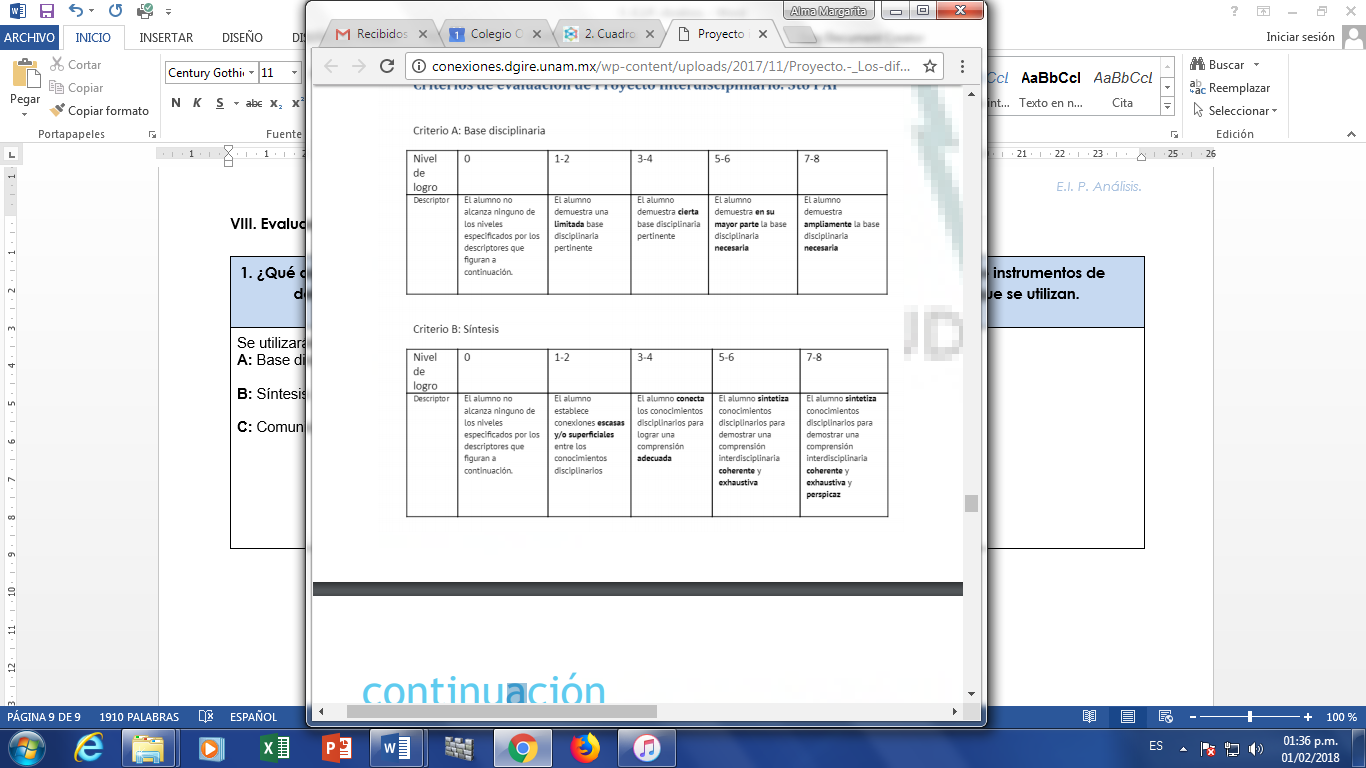 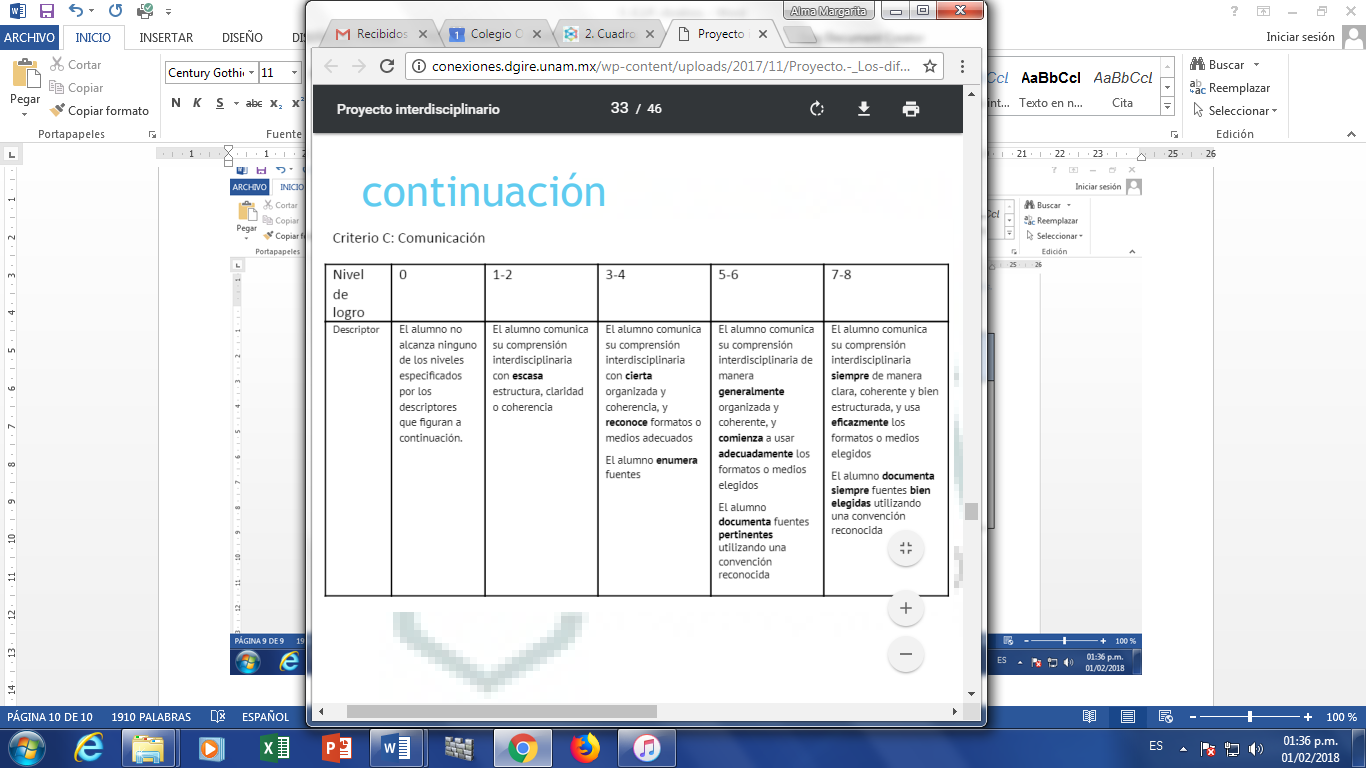 Estructura Inicial de Planeación
Elaboración del Proyecto  (Producto 8)
Nombre del proyecto. Cuida tu vida, mide tu velocidad
Nombre de los profesores participantes y asignaturas. Pedro Vargas (matemáticas), Alma Gonzáles (inglés) y Susana García (español). 
Contexto. Justifica las circunstancias o elementos de la realidad en los que se da el problema. 
Introducción y/o justificación del proyecto.

Estadísticamente el 90% de los accidentes automovilísticos en nuestro país son causados por el exceso de velocidad, por lo que consideramos necesario concientizar a los jóvenes sobre el riesgo y la responsabilidad que implica la conducción de un vehículo.
II. Intención.  Sólo una de las propuestas da nombre al proyecto. Redactar como pregunta o premisa problematizadora.
III. Objetivo general del proyecto. Tomar en cuenta todas las asignaturas  involucradas.
Ayudar a disminuir la probabilidad de que nuestros alumnos se vean involucrados en un accidente de tránsito debido al exceso de velocidad.
IV. Disciplinas involucradas en el  trabajo interdisciplinario.
V. Esquema del proceso de construcción del proyecto por disciplinas.
VI. Tiempos que se dedicarán al proyecto cada semana.
VII. Presentación del proyecto (producto).
VIII. Evaluación del Proyecto.
Tercera faseProducto 9
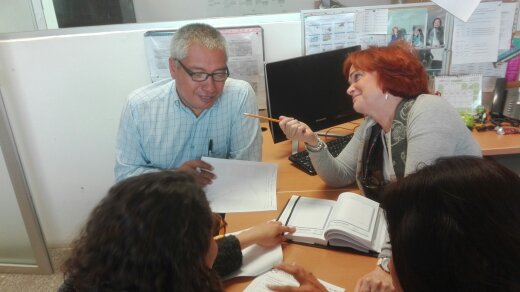 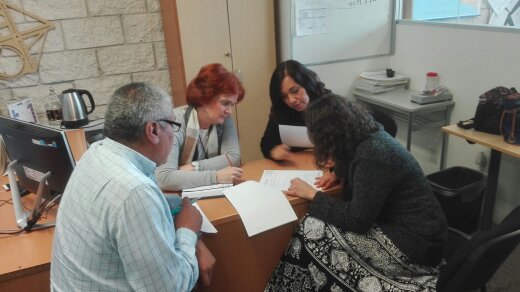 Producto 10Evaluación DiagnósticaDíaz-Barriga Arceo, Frida. Estrategias docentes para un aprendizaje significativo, McGraw-Hill, México, 2010. Recuperado de https://des-for.infd.edu.ar/sitio/upload/diazbarrigacap8_EVALUACION.pdf
Evaluación diagnóstica
Se realiza previamente al desarrollo de un proceso educativo, cualquiera que éste sea. También se le ha denominado evaluación predictiva.
Instrumentos preferibles: pruebas objetivas estructuradas, explorando la situación real de los estudiantes en relación con el hecho educativo.
Puntual
Inicial
Debe entenderse como una evaluación que se realiza en distintos momentos antes de iniciar una secuencia o segmento de enseñanza perteneciente a un determinado curso.
La inicial es la que se realiza de manera única y exclusiva antes de algún proceso o ciclo educativo amplio.
Evaluación FormativaRecuperado de http://www.educacionespecial.sep.gob.mx/pdf/doctos/2Academicos/h_4_Estrategias_instrume ntos_evaluacion.pdf
Permite determinar qué han aprendido los estudiantes y qué les falta por aprender.
Tiene como fin mejorar procesos durante el desarrollo del aprendizaje.
Evaluación formativa
Retroalimentar a los alumnos, principalmente los de bajo rendimiento
Permite observar cómo se ha dado el aprendizaje y mejorar la planeación del docente.
Modificación pedagógica
Evaluación SumativaRecuperado de http://cursa.ihmc.us/rid=1P14D3F6D-2BY10Y5-2JP8/mapa%20conceptual%20tipos%20de%20evaluacion.cmap
Evaluación sumativa
Consiste en determinar el logro de los aprendizajes desarrollados durante el proceso de enseñanza.
Determina el nivel de logro de los alumnos, en términos de indicadores de evaluación previamente definidos.
Evaluación realizada al final para determinar logros obtenidos.
Sirve para planificar el diseño del aprendizaje y que éste sea más efectivo.
Producto 11
Cuadro sesión por sesión
Producto 12 Cuadro General
Cuadro sesión por sesión